Your paper title
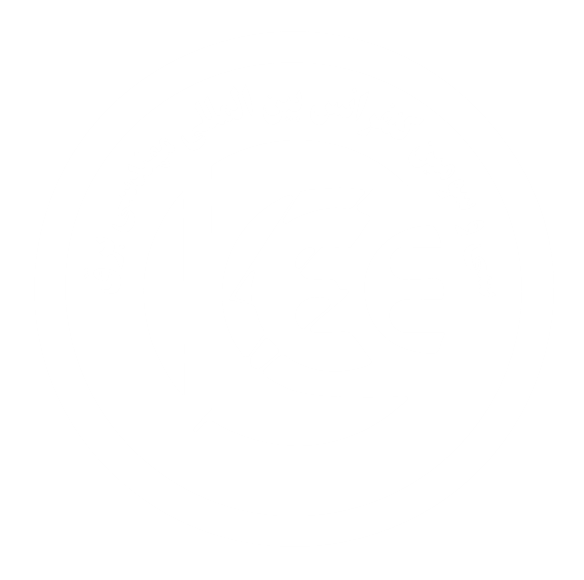 Your logo
John Smith1, Jane Doe2, Frederick Jones1,2
1University of Affiliation, 2 Second Affiliation
33rd International Conference on Electrical Engineering (ICEE2025) 
Isfahan University of Technology | 13–15 May 2025
Your University Name
Abstract
Methods and Materials
Click here to insert your Abstract text. Type it in or copy and paste from your Word document or other source.
Click here to insert your Methods and Materials text. Type it in or copy and paste from your Word document or other source.
Chart 1. Label in 16pt Calibri.
Results
Discussion
Introduction
Click here to insert your Discussion text. Type it in or copy and paste from your Word document or other source.
Click here to insert your Results text. Type it in or copy and paste from your Word document or other source.
This template to assist in preparation of a medical or scientific research poster.
Conclusions
Click here to insert your Conclusions text. Type it in or copy and paste from your Word document or other source.
Table 1. Label in 16pt Calibri.
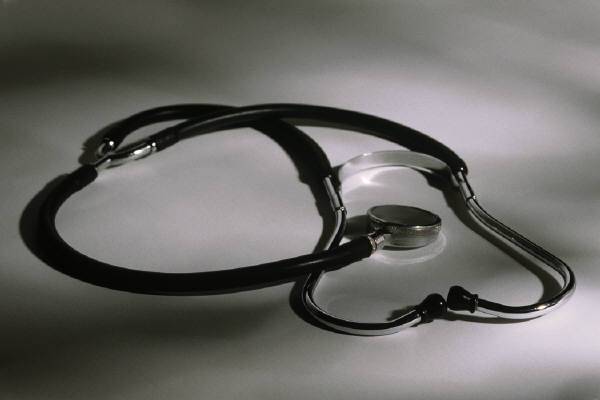 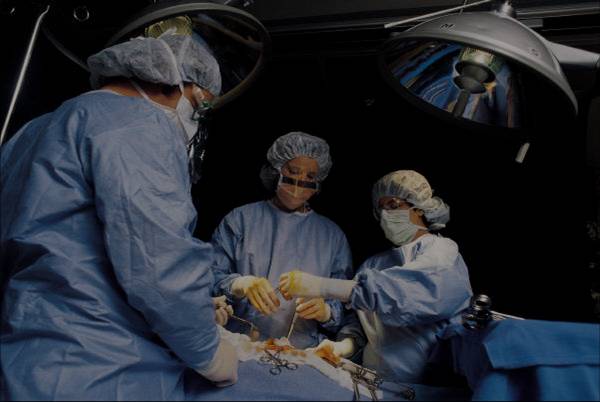 Figure 1. Label in 16pt Calibri.
Figure 2. Label in 16pt Calibri.
References
<your name>
<your organization>
Email:
Website:
Contact
You can use multiple columns